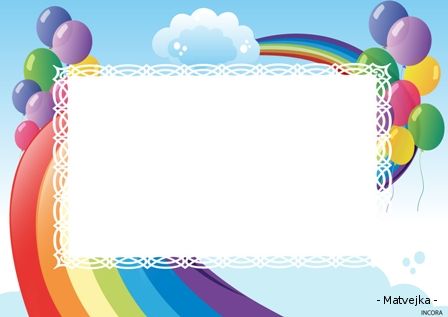 Конфликт « Воспитатель-родитель».Причины возникновения и пути решения.
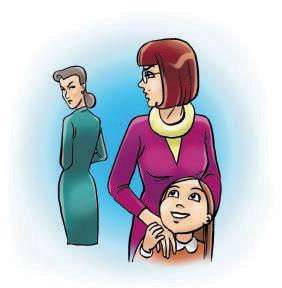 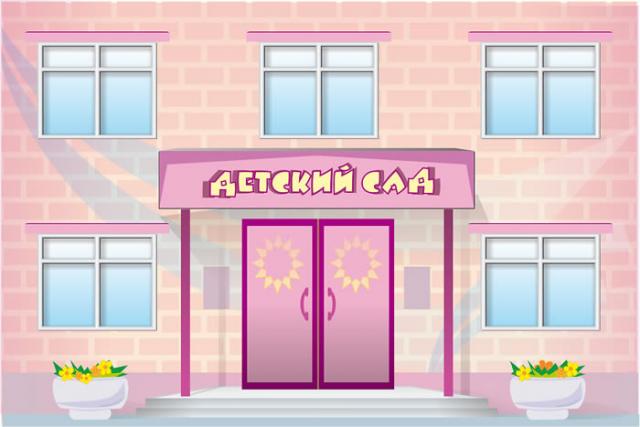 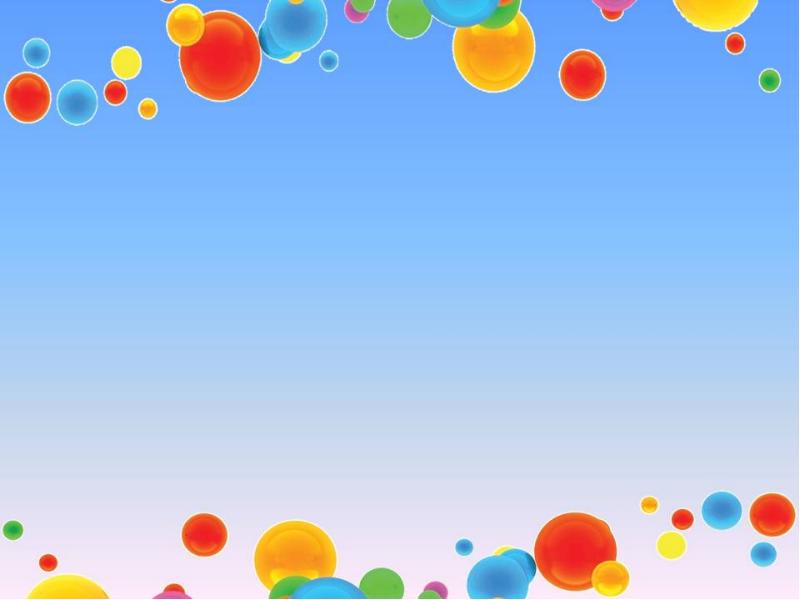 Что такое конфликт?
Конфликт – это опасение хотя бы одной стороны, что её интересы нарушает, ущемляет, игнорирует  другая сторона.
Конфликты – это спор, ссора, скандал в которых стороны не скупятся на взаимные упрёки и оскорбления.
Самое страшное в конфликте – это чувства, которые испытывают люди друг к другу. Страх, злоба, обида, ненависть -  главные чувства конфликтов.
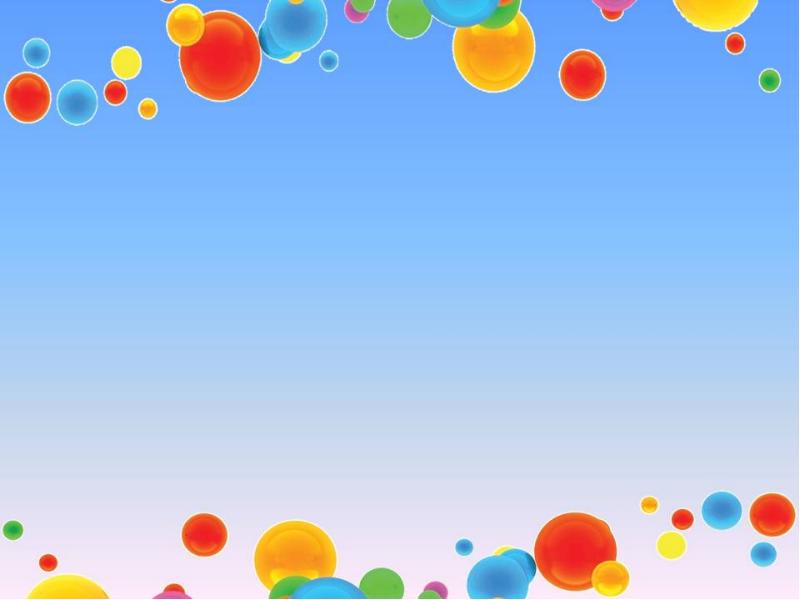 Воспитатель — это работник дошкольного учреждения, который не только непосредственно отвечает за жизнь и здоровье вверенных ему детей, но и осуществляет воспитательно-образовательную работу в соответствии с программой детского сада. Родитель — это "заказчик", который приводит своего ребенка в детский сад и хочет, чтобы в нем для его любимого (а, зачастую, и единственного ребенка) были созданы самые благоприятные условия. У родителя ребенок один (два, три). У воспитателя — в среднем от 15 до 30. И это тоже нужно учитывать, потому что количество персонального внимания на каждого ребенка обратно пропорционально количеству детей. И он также заинтересован в том, чтобы обеспечить детям благоприятные условия, не забывая про свои образовательно-воспитательные обязанности.
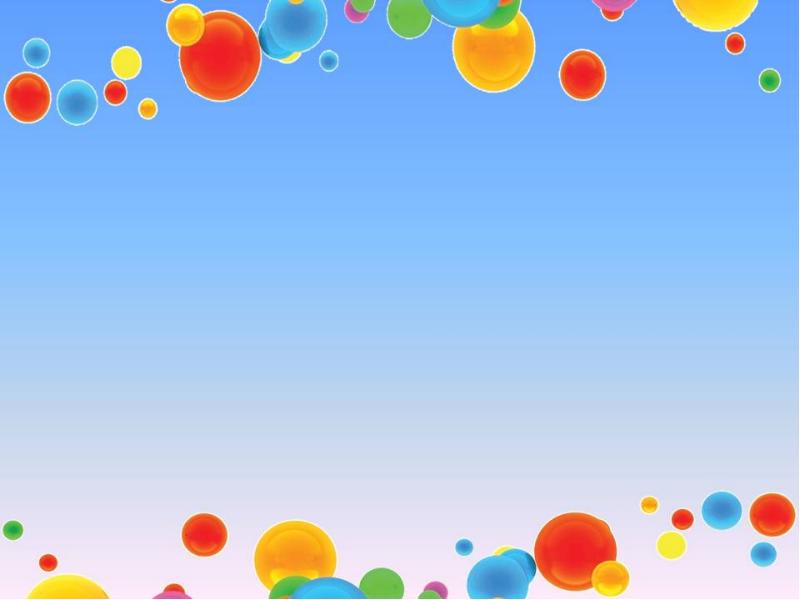 Причины конфликтов между педагогом и родителями
1. Родитель  не  удовлетворен  положением 
ребенка  в  коллективе.

2. Родитель  не  удовлетворен  отношением 
к  нему  воспитателя.

3. Родитель  не  удовлетворен  организацией 
воспитательно-образовательного  процесса  
                                                                             и т. д.
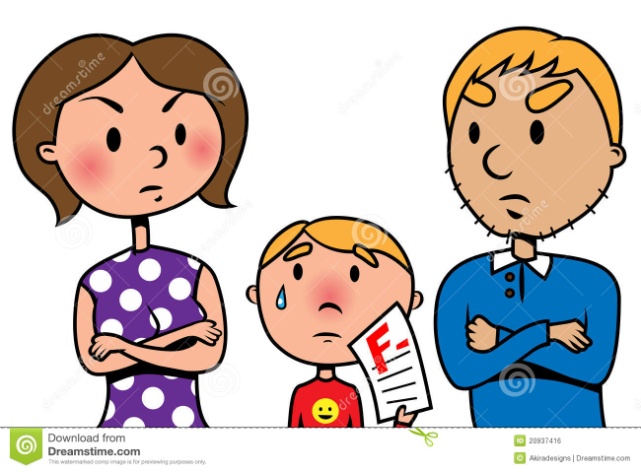 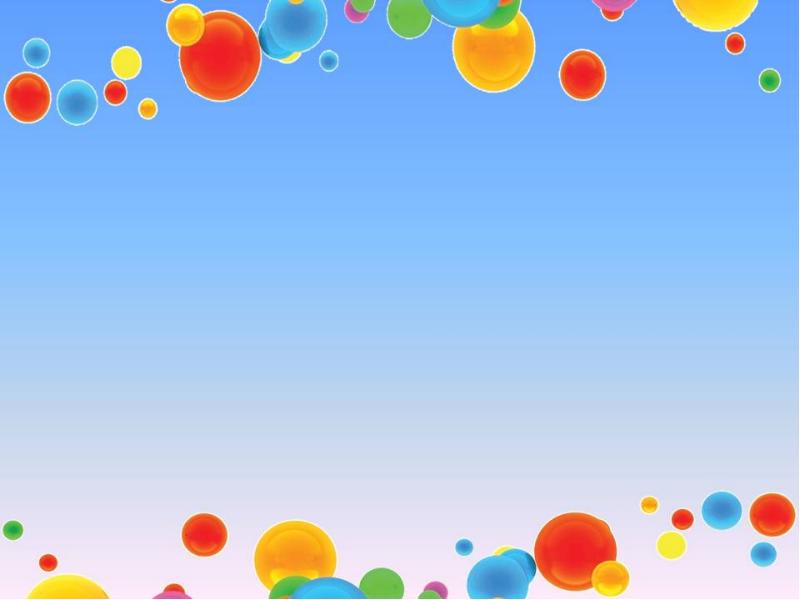 Стадии прохождения конфликта
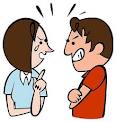 Возникновение конфликта (появление противоречий) Осознание  конфликтной  ситуации  Конфликтное взаимодействие Разрешение  конфликта (конструктивное или деструктивное).
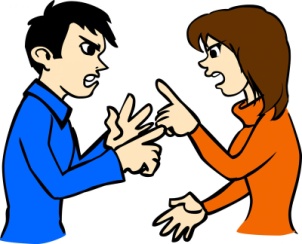 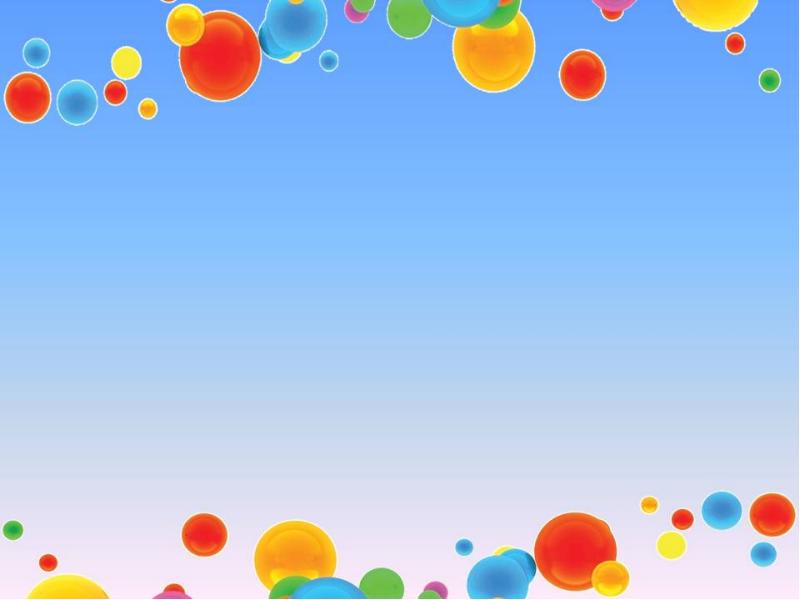 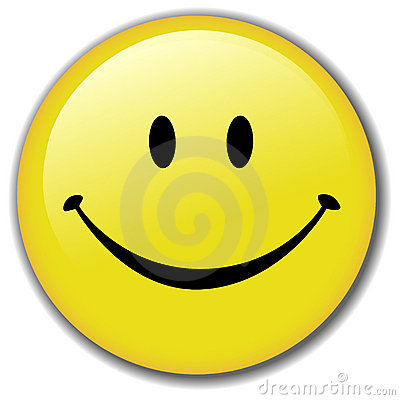 Позитивные функцииконфликта
1.  Получение социального опыта
2.  Нормализация морального состояния
3.  Получение новой информации
4.  Помогает прояснить отношения
5.  Разрядка напряженности
6.  Стимулирует позитивные изменения
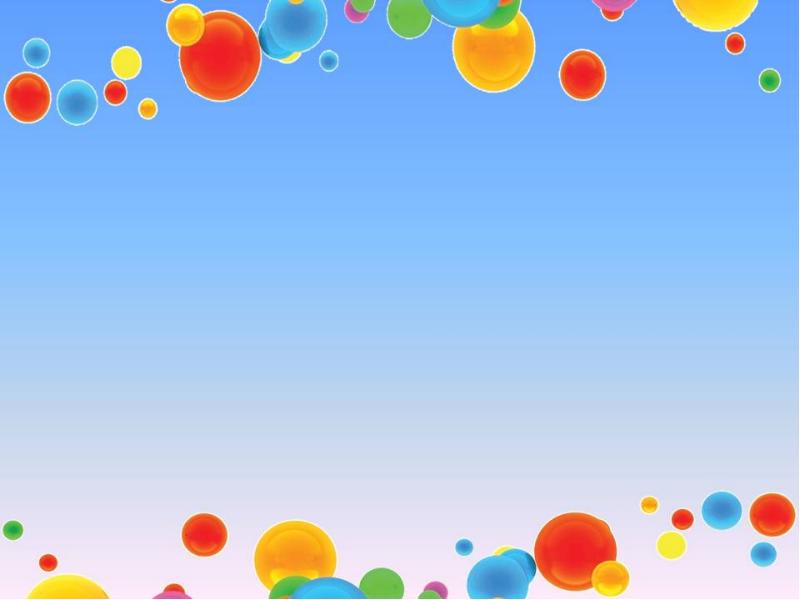 Негативные функции конфликта
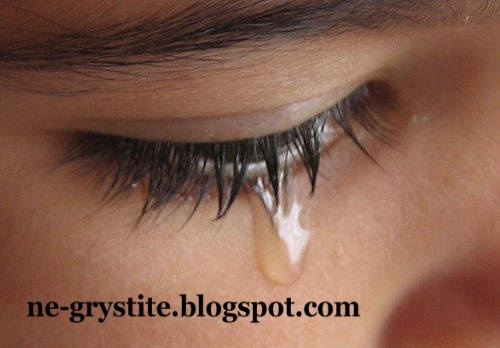 1. Настроение враждебности
2. Ухудшение самочувствия
3. Формализация общения
4. Депрессия, ухудшение здоровья
5. Эмоциональные затраты
6. Снижение работоспособности
7. Умышленное, целенаправленное 
    деструктивное поведение.
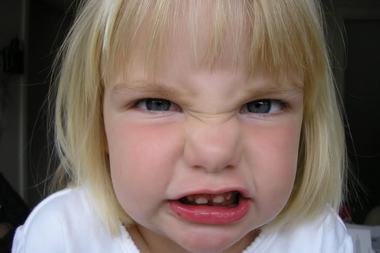 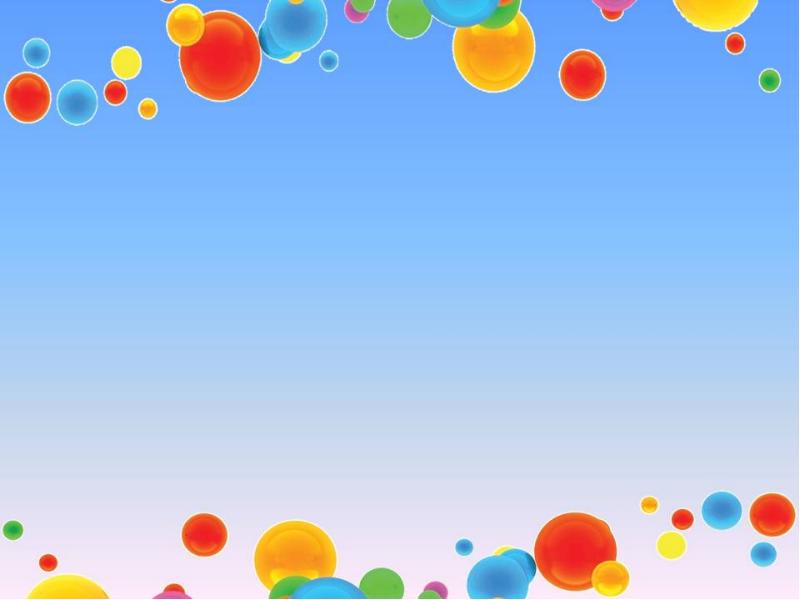 Способы выхода из конфликтной ситуации
1. Конкуренция (соревнование)
2.  Избегание (уклонение) 
3.  Компромисс
4.  Приспособление
5.  Сотрудничество
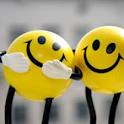 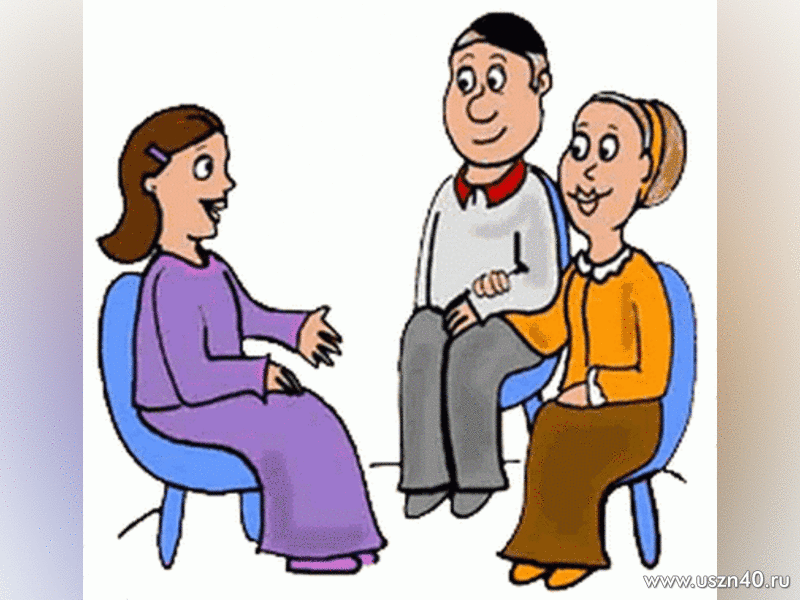 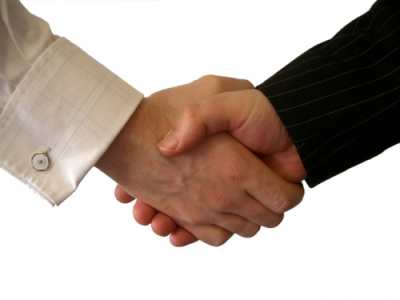 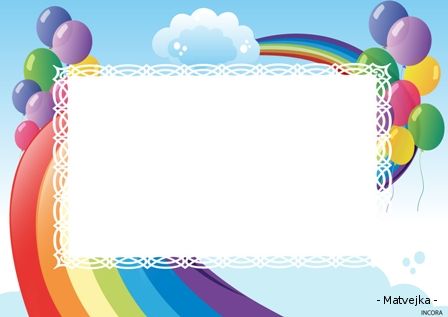